Dějiny Řecka I.seminář
5. témakolonizace a topografie řecka
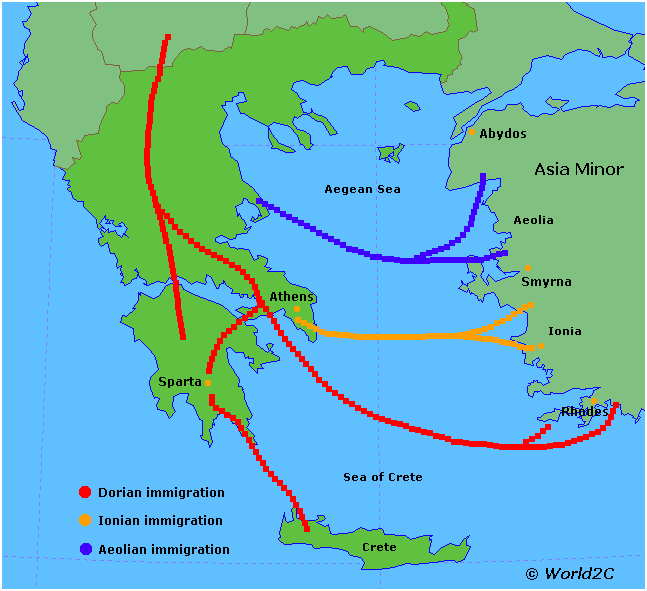 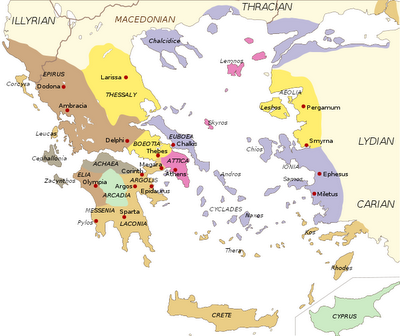 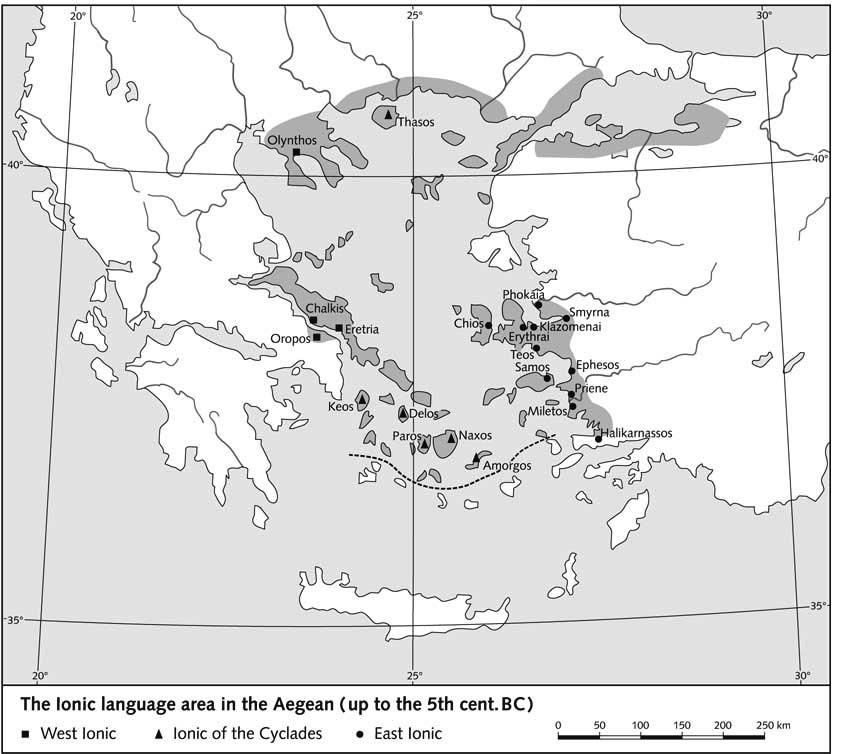 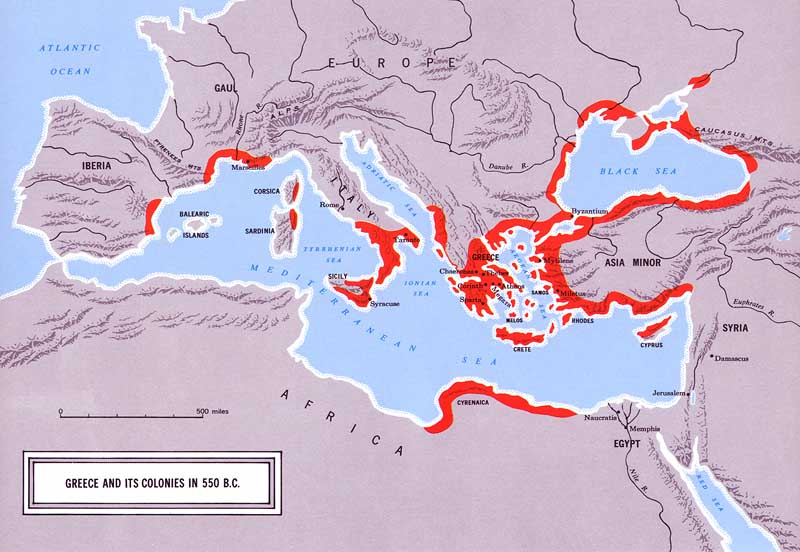 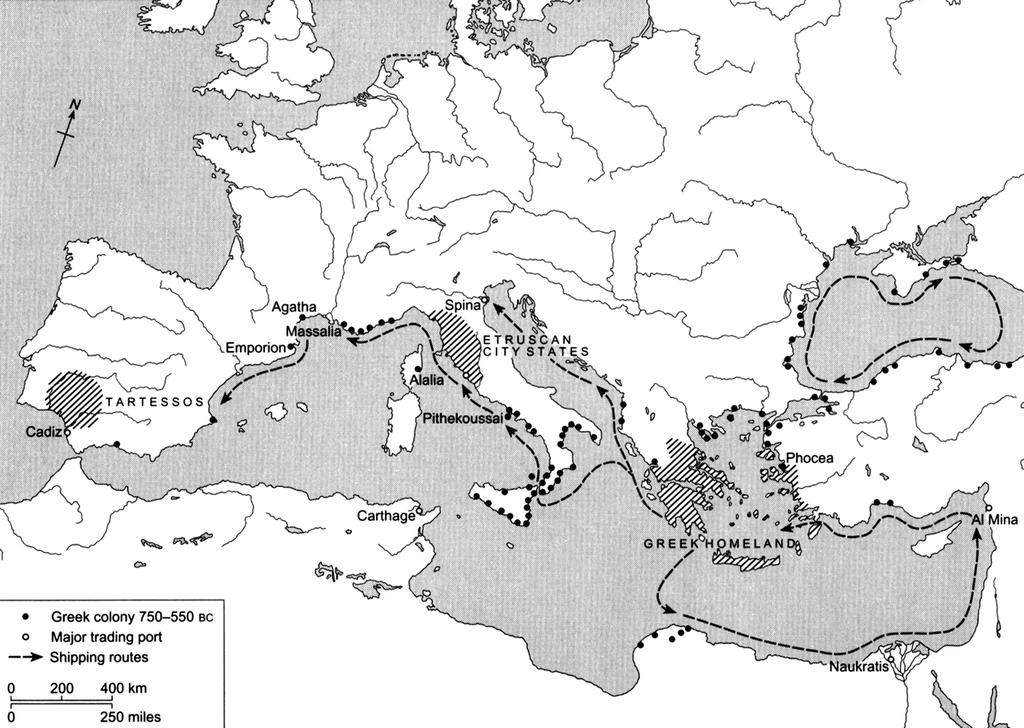 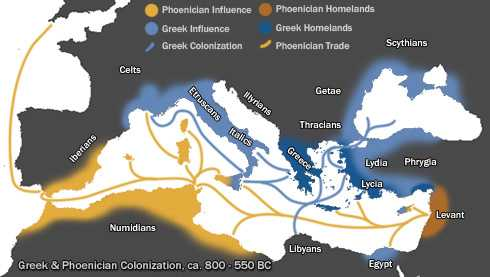 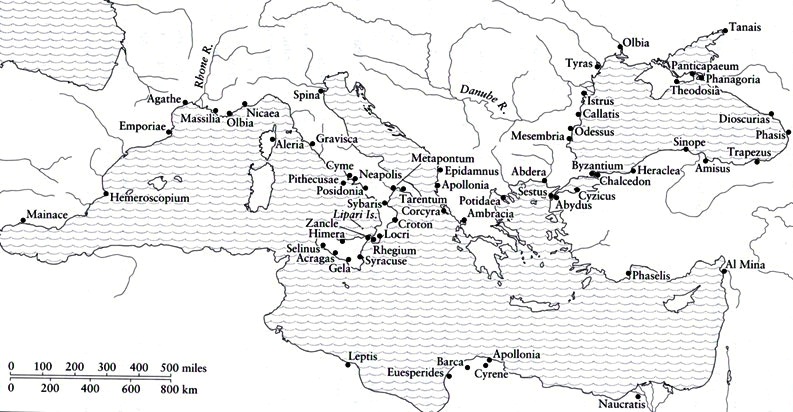 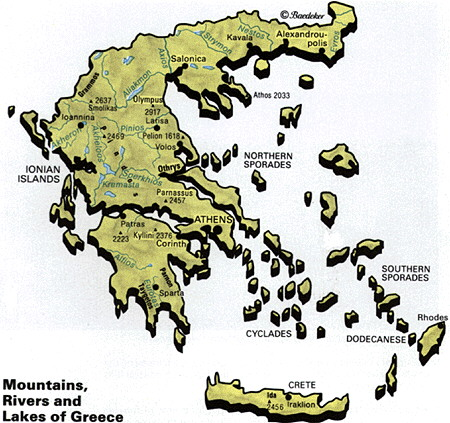 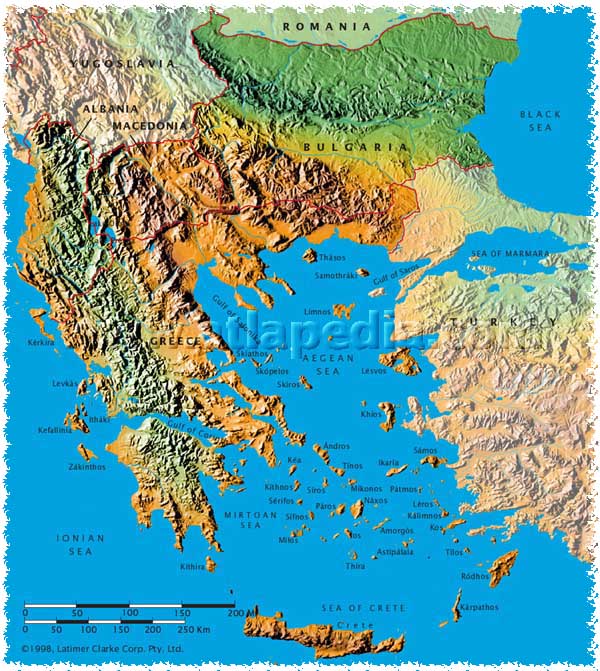 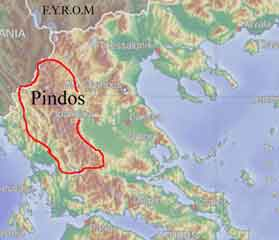 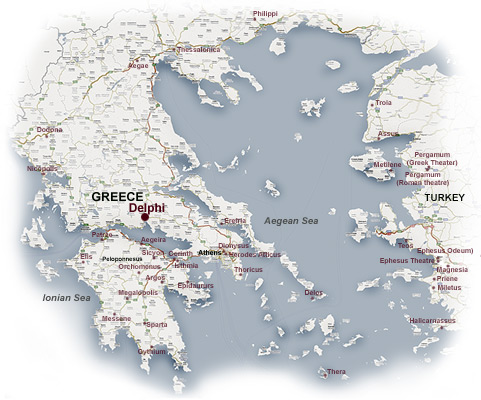 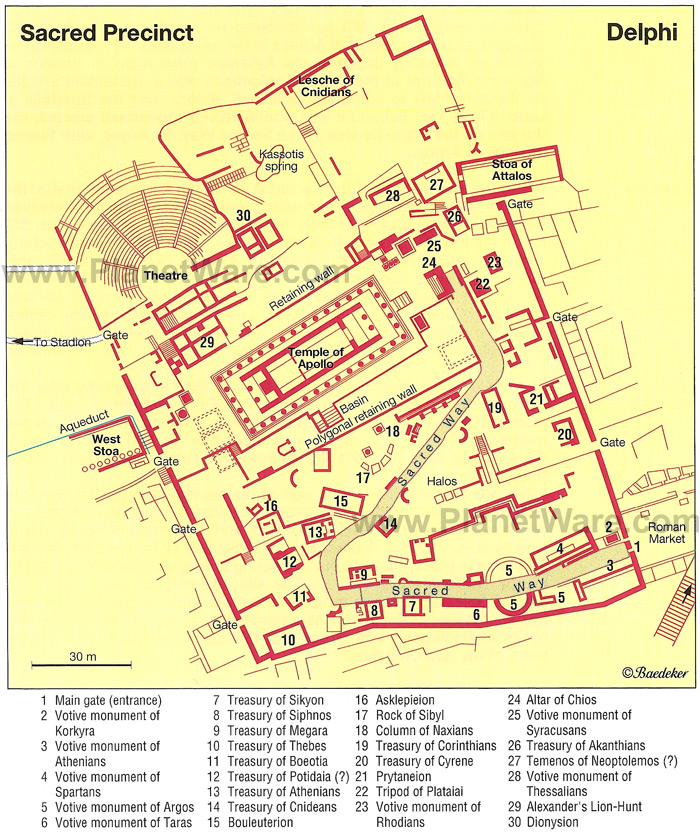 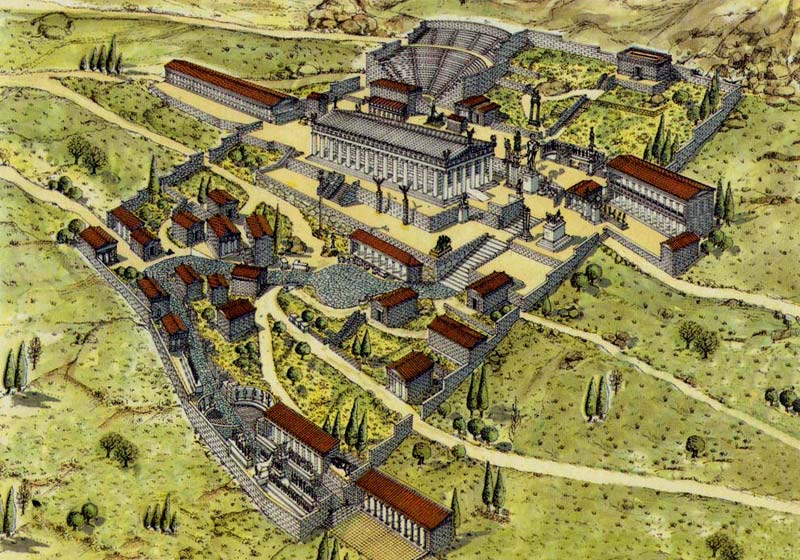 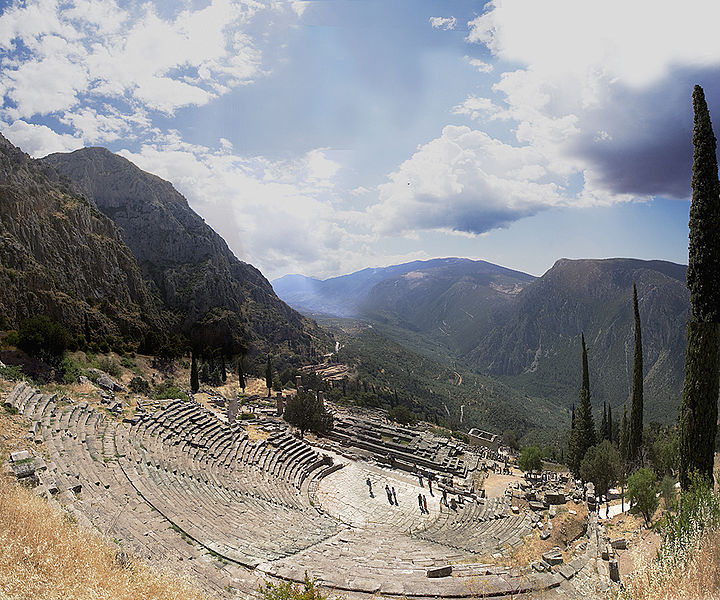 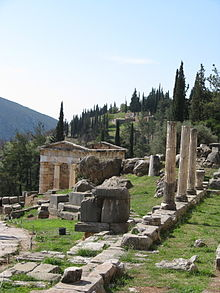 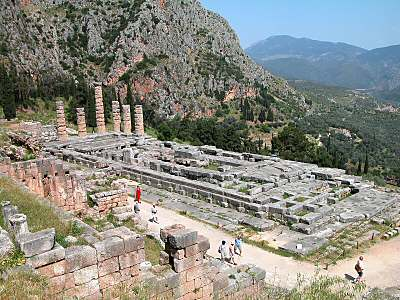 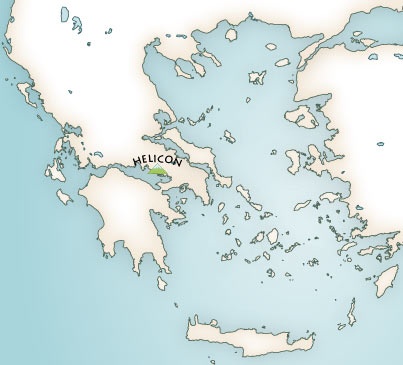 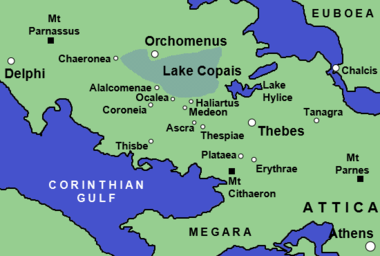 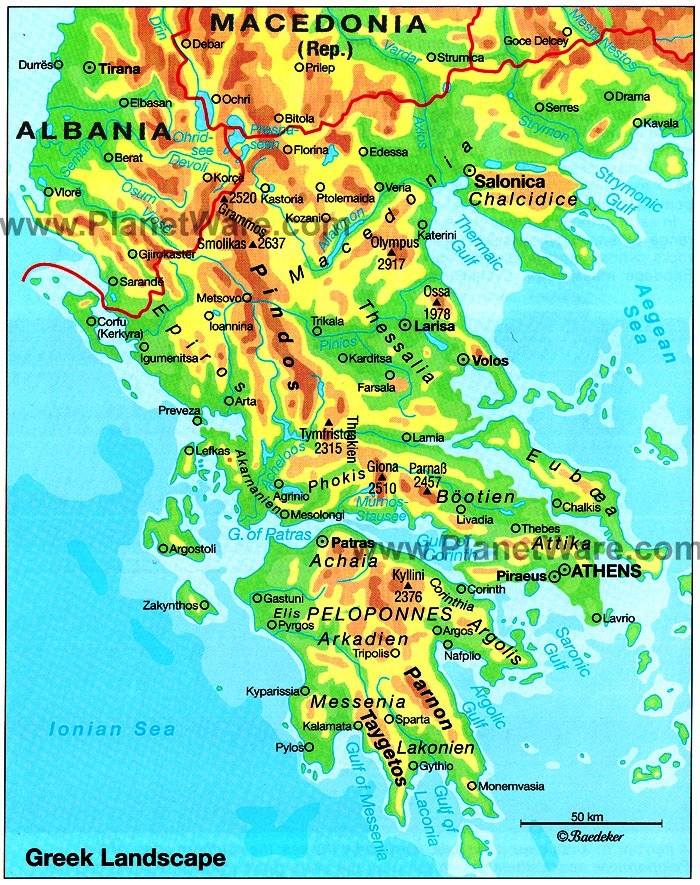 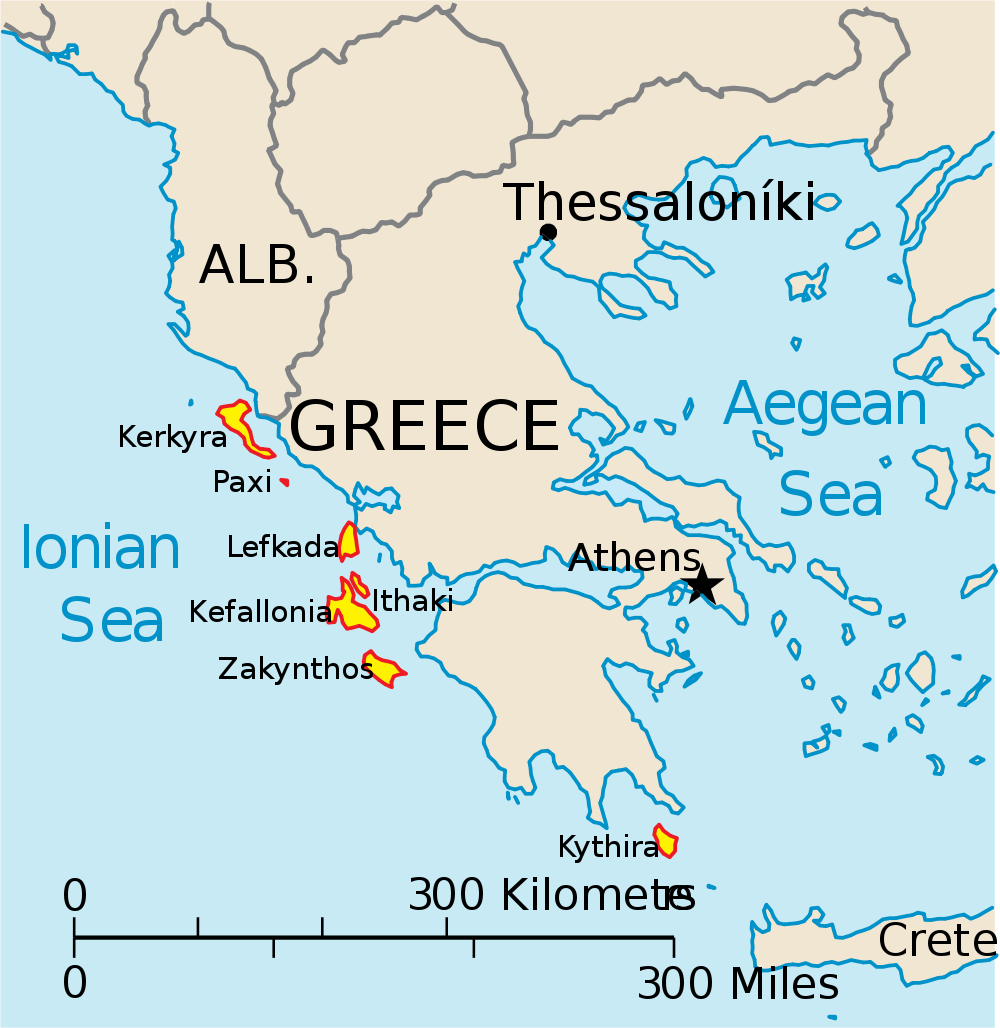 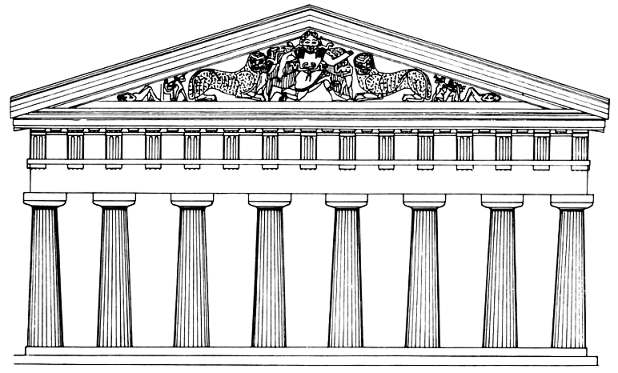 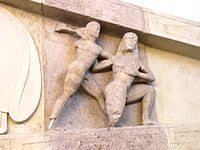 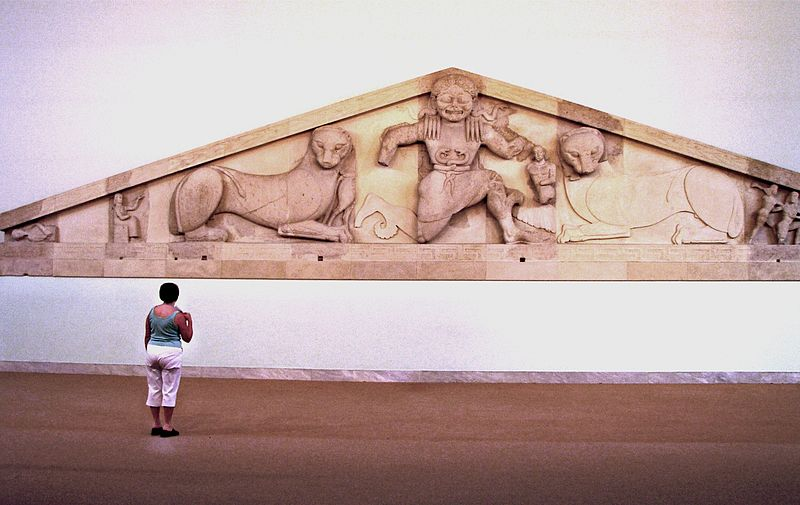 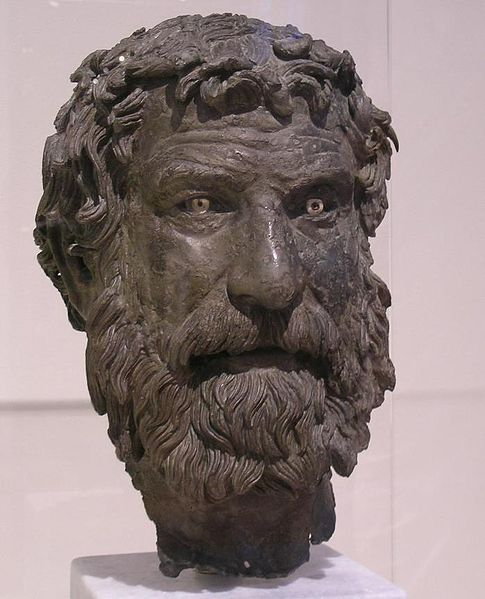 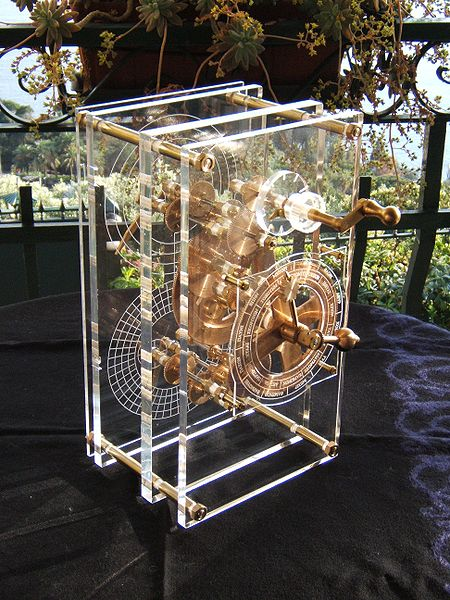 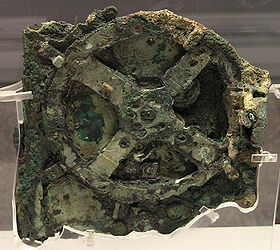 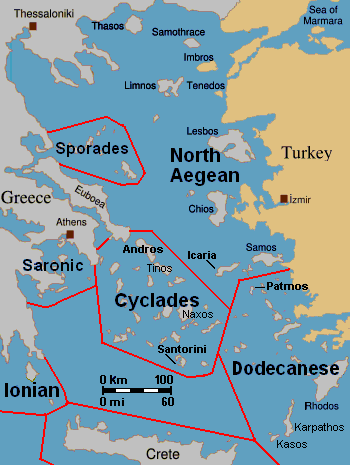 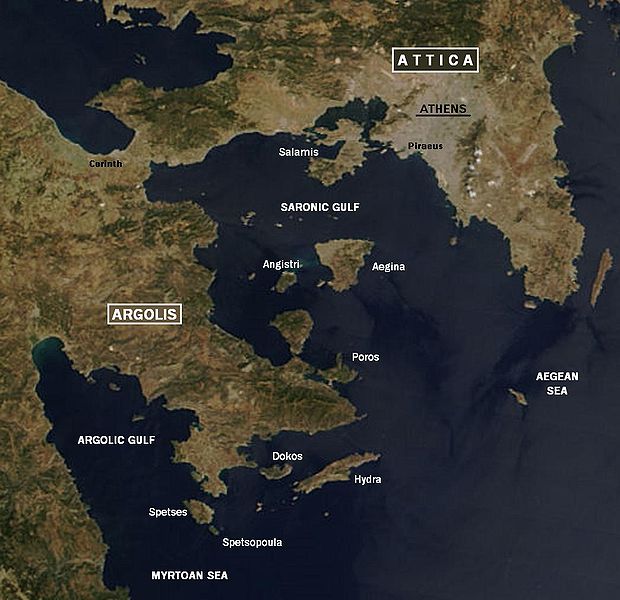 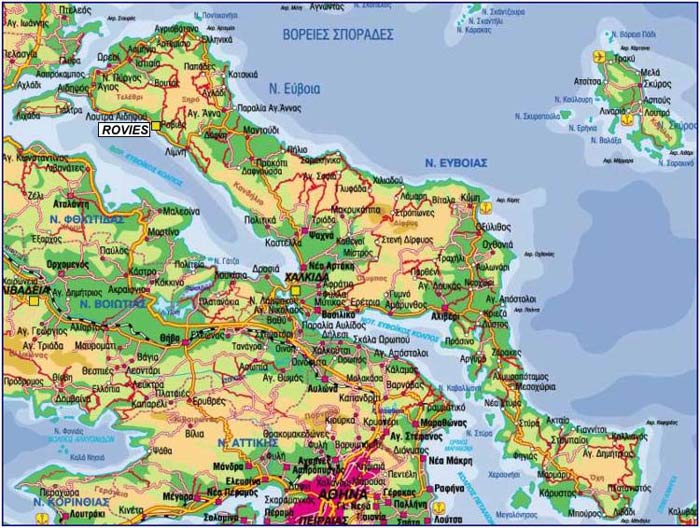 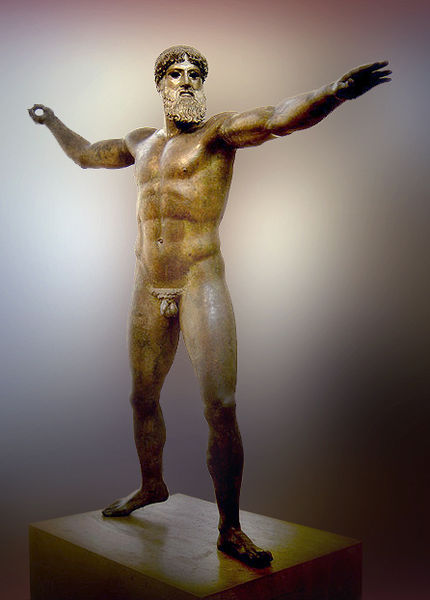 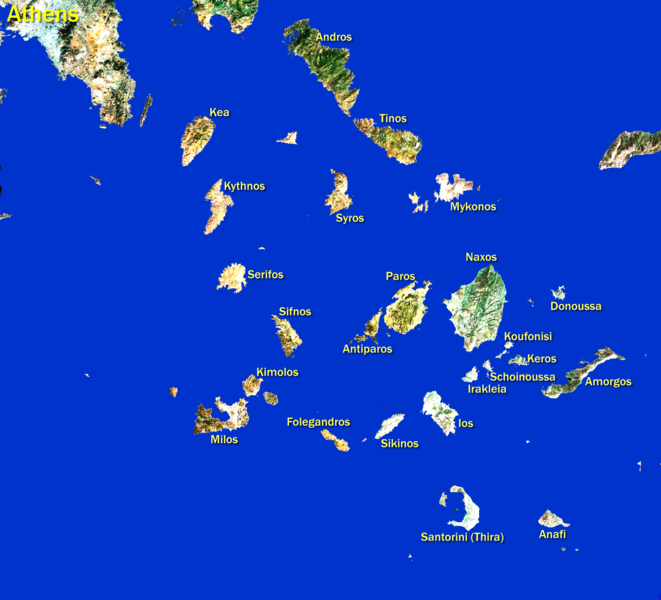 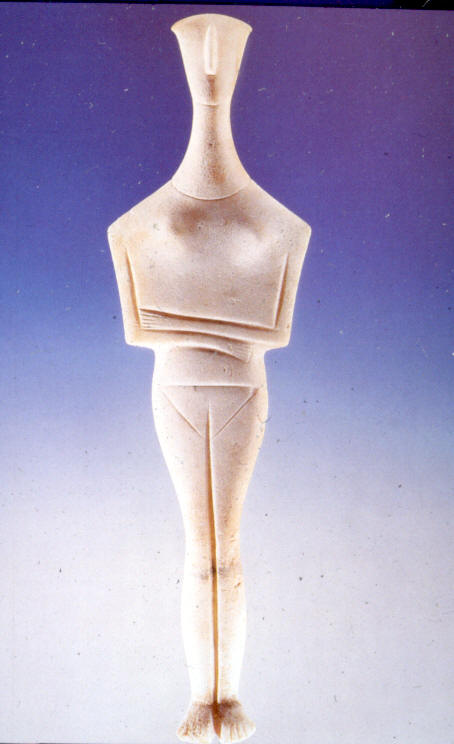 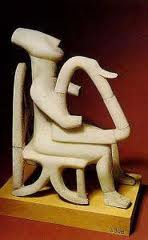 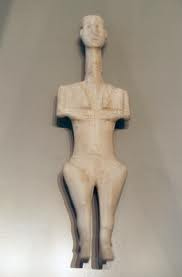 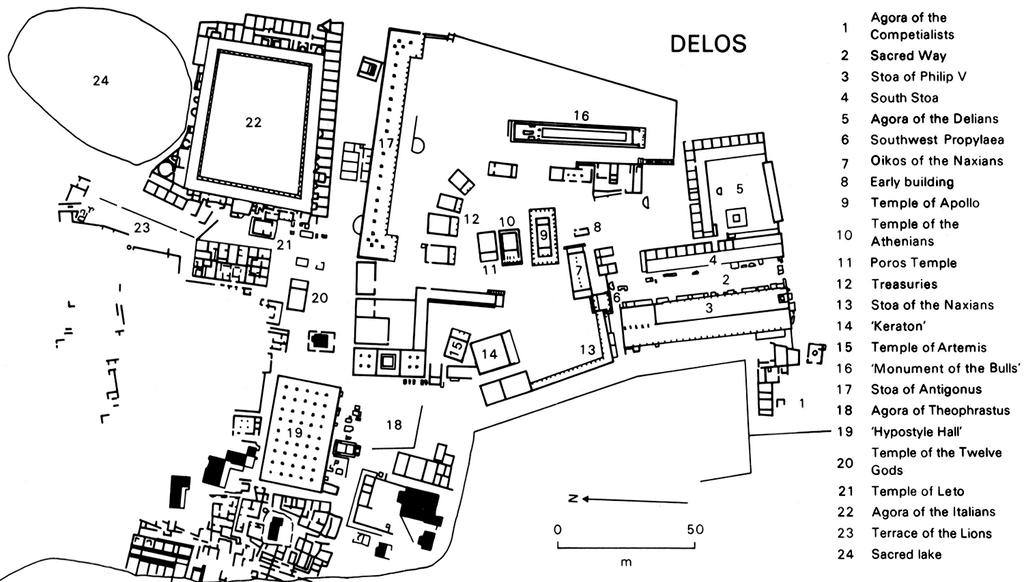 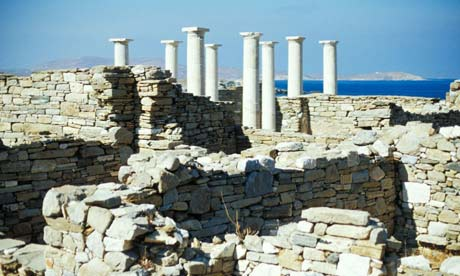 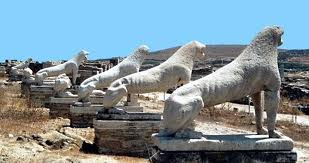 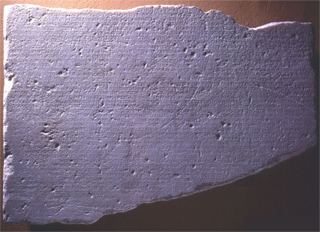 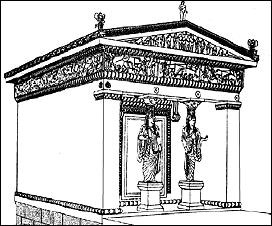 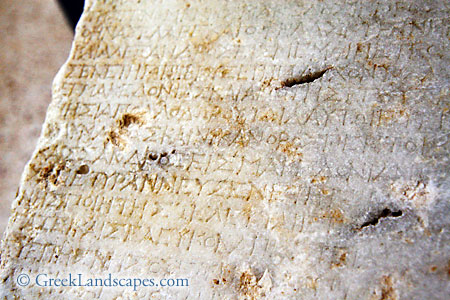 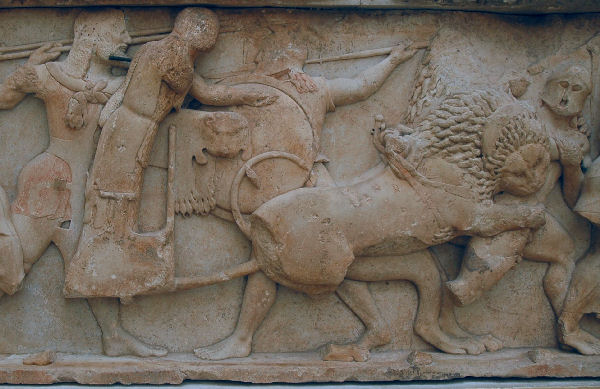 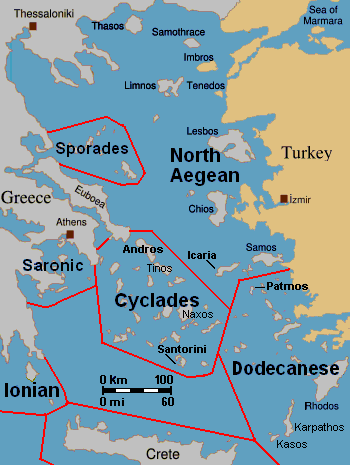 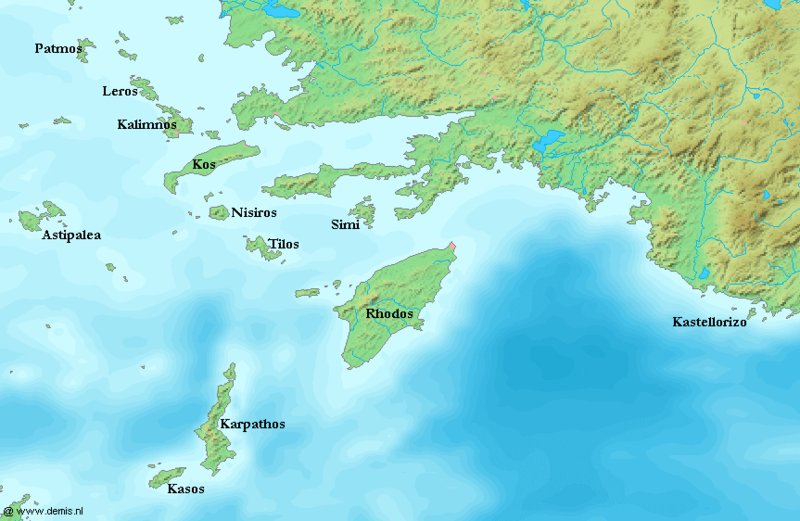 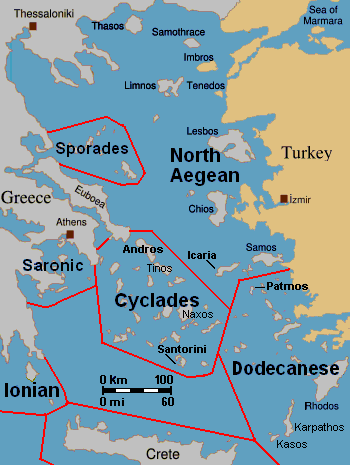 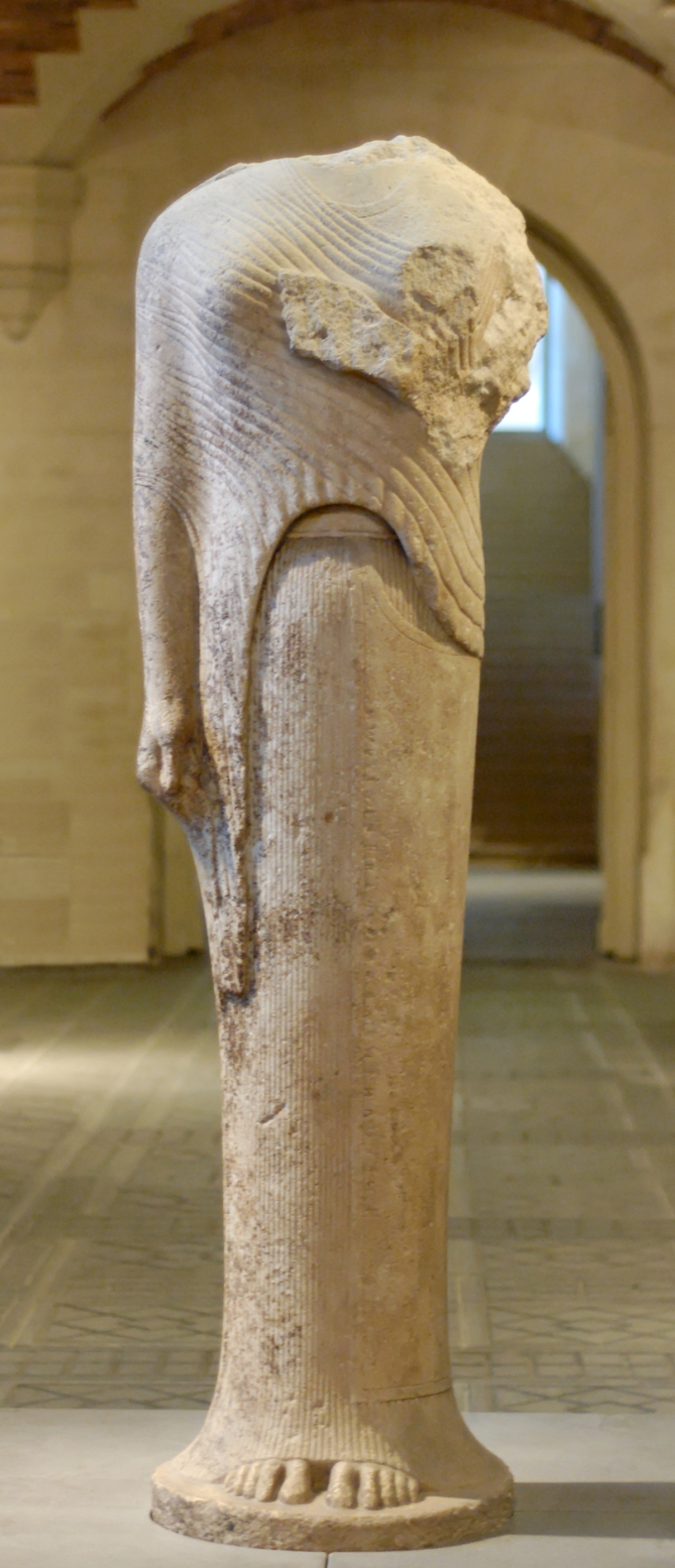 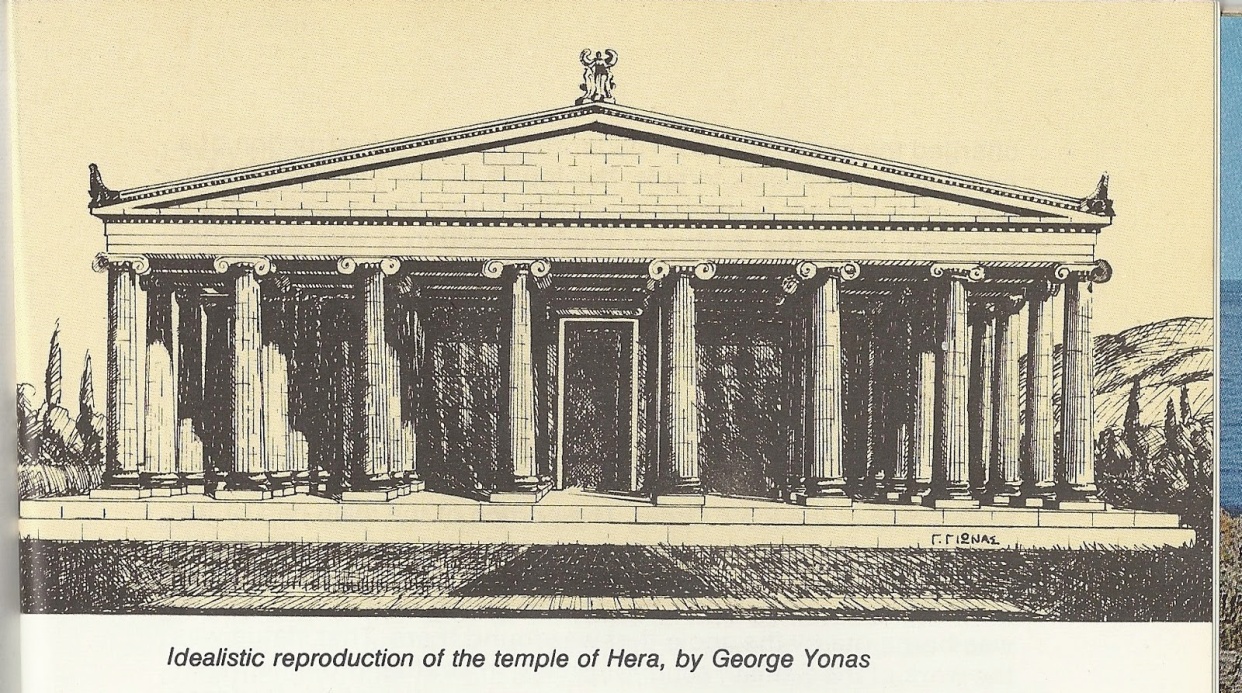 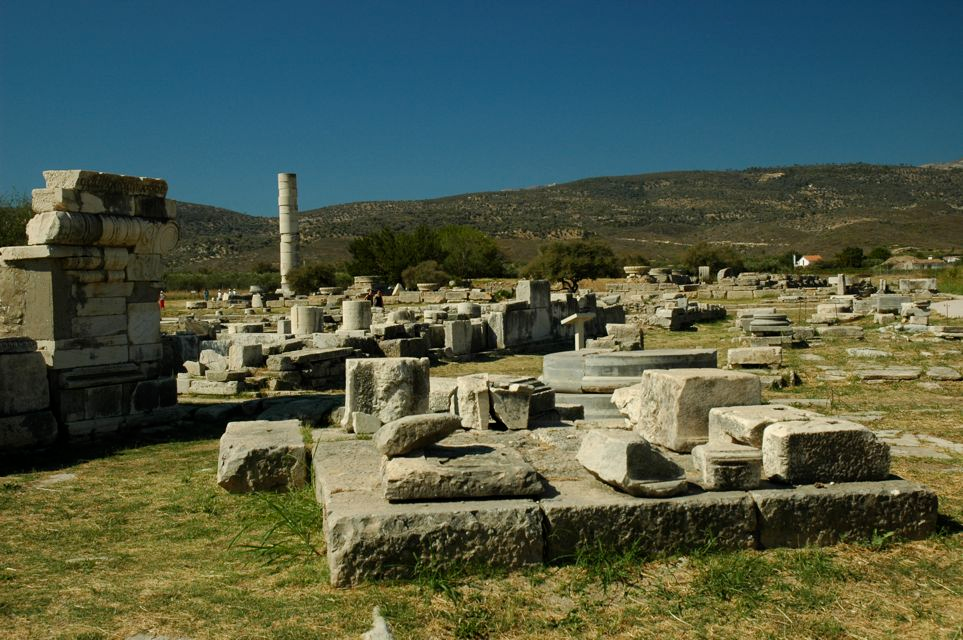 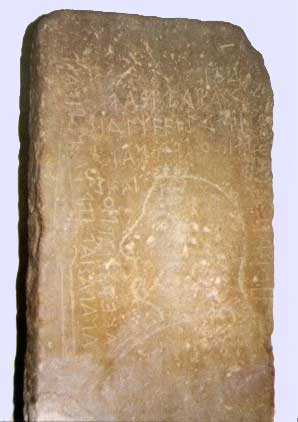 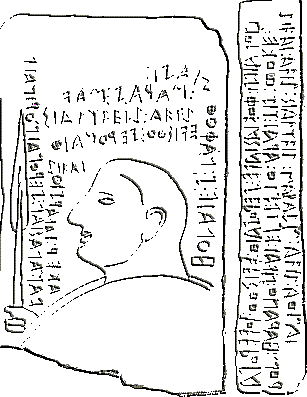 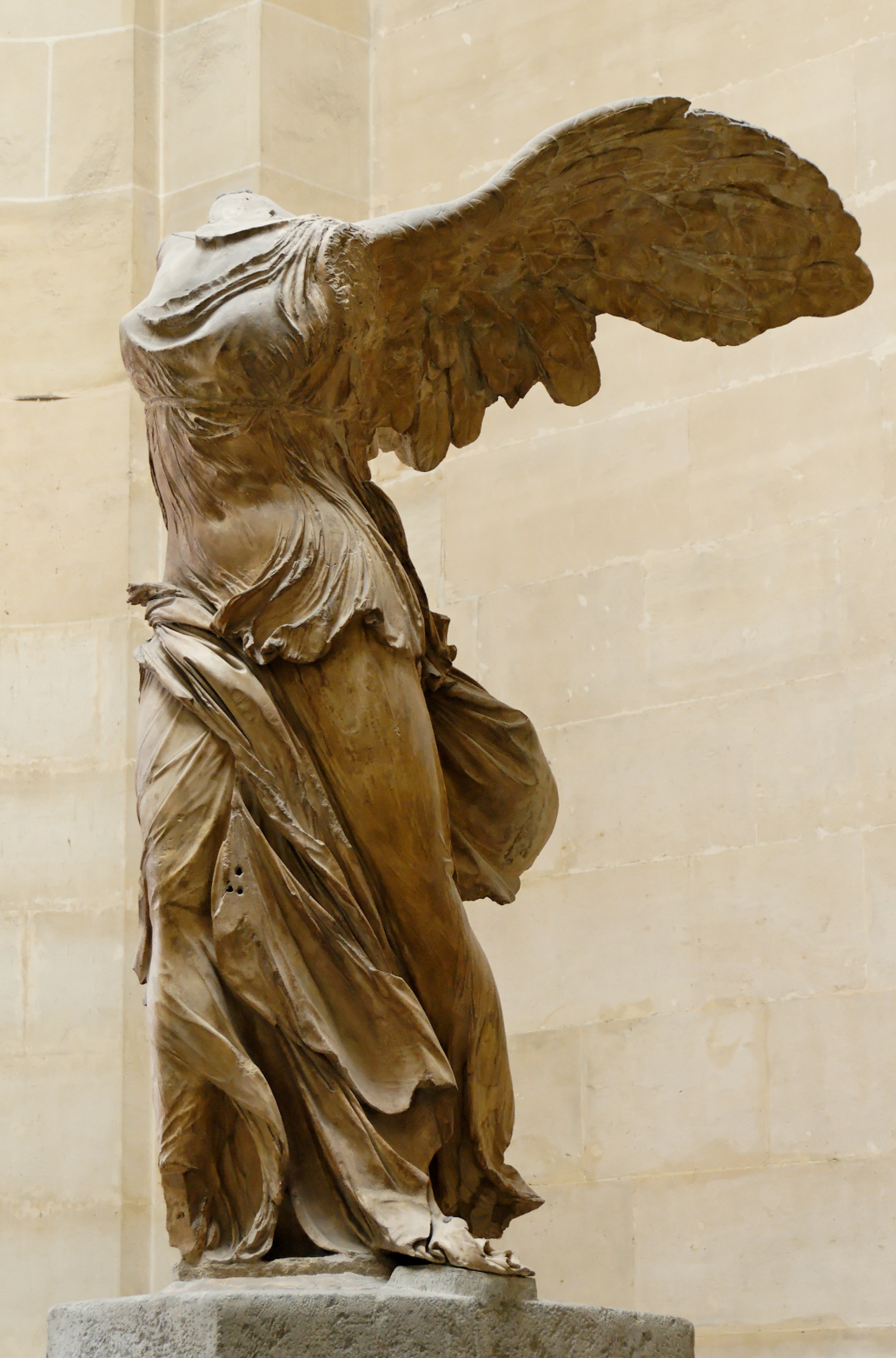 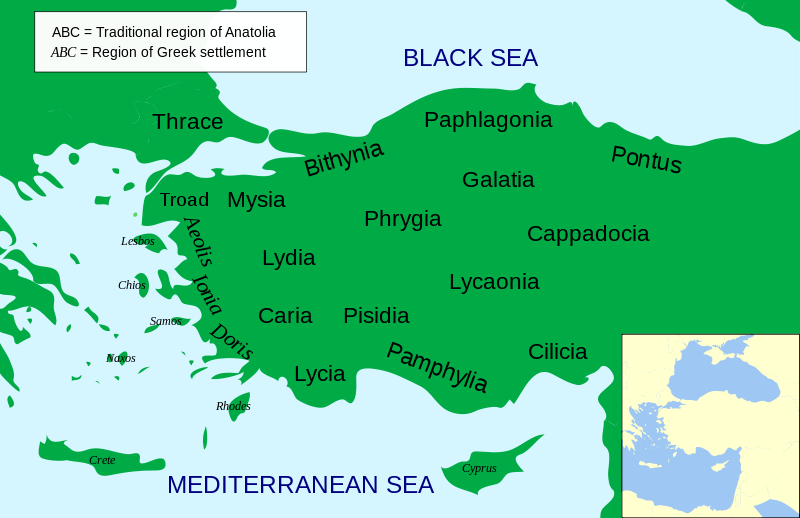 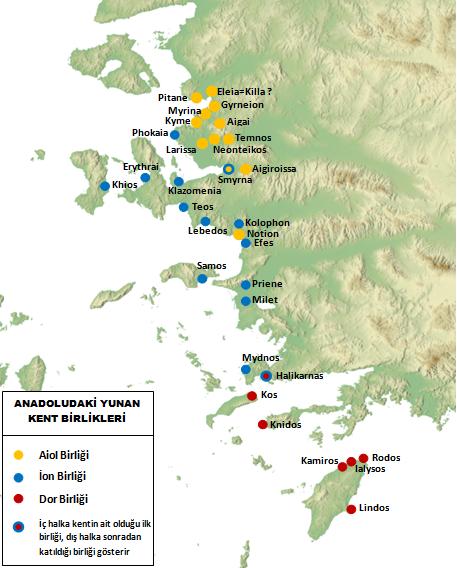 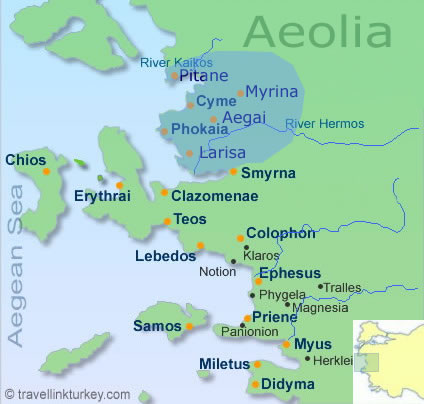 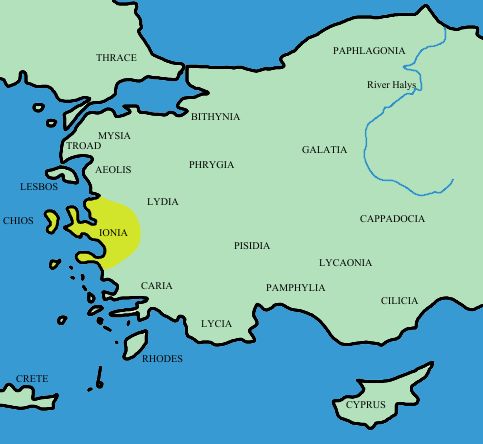 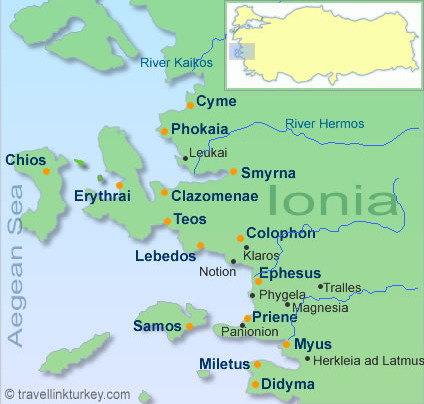 Literatura

 PAUSANIAS. Cesta po Řecku I. . Praha : Svoboda, 1973.

  PAUSANIAS. Cesta po Řecku II. . Praha : Svoboda, 1974.

 BAHNÍK, Václav. Slovník antické kultury. Praha: Svoboda, 1974.

 SVOBODA, Ludvík. Encyklopedie antiky. Praha: Academia, 1973.

 NEW PAULY ONLINE, Litterae ante portas